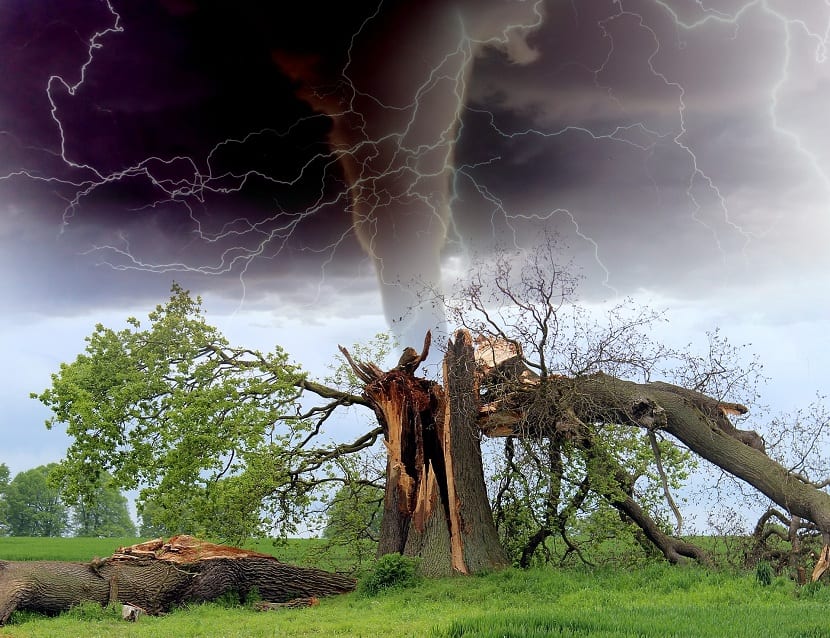 Szélsőséges időjárás
Bolygónkon rendkívüli időjárási események történtek. A természet nem szűnik meglepni minket, és megmutatja, milyen erővel és erőszakkal bírhat.
A szélsőséges időjárási események azok, amelyek meghaladják az intenzitást a normál értékhez képest. 
Komolyan befolyásolják a természetes ökoszisztémákat és az anyagi javakat.
 Szakadó esőzések, tornádók, hurrikánok, szökőárak, stb.
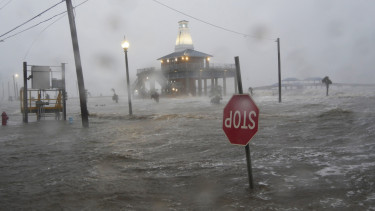 Okai:
A káros emberi tevékenységek közül a legjelentősebbek: 
elektromos energia termelése
személyszállító járművek használata
túlfogyasztás
nemzetközi szállítás
erdők kitermelése
füstkibocsátás.
Mintegy 73%-ban azonosítottak lényeges kapcsolatot az adott szélsőséges esemény és az éghajlatváltozás között.
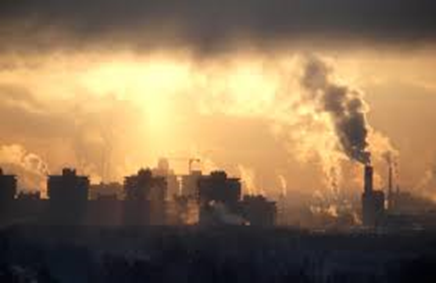 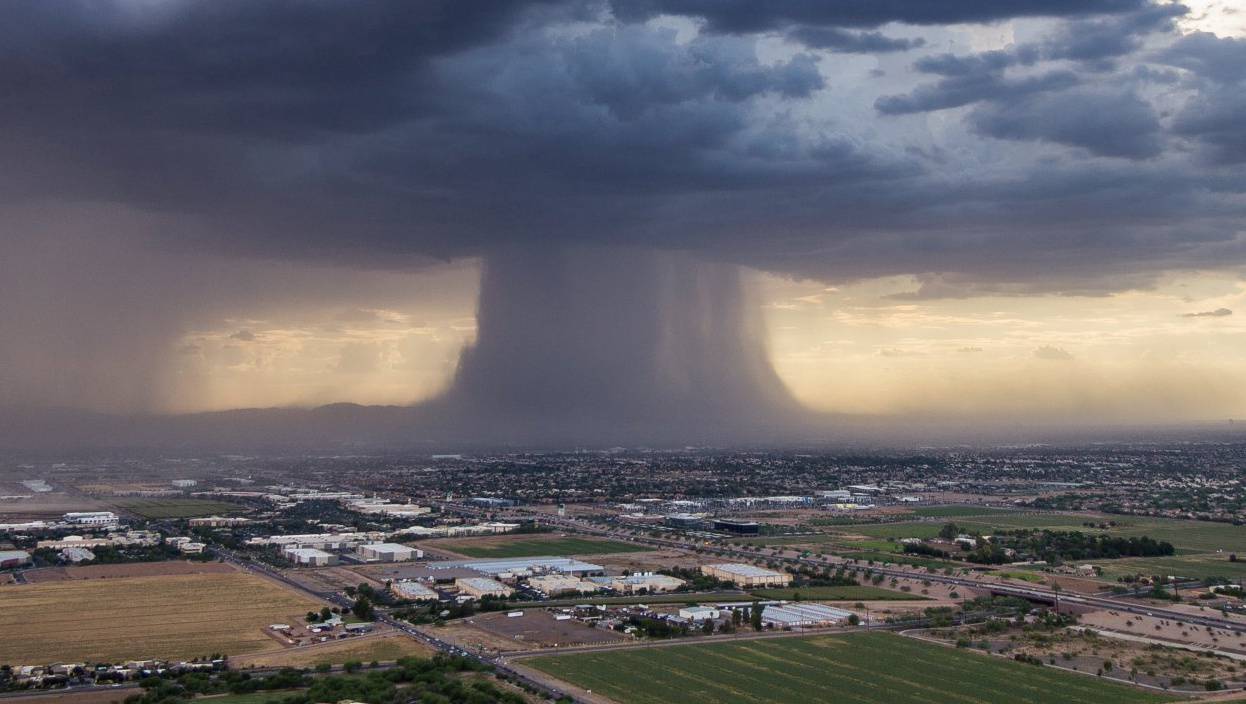 Fajtái:
rendkívüli hőség és hideg
aszály, szárazság
szélsőséges csapadék (árvíz, hatalmas esőzések)
viharok, szelek (tornádók, hurrikánok)
Különböző típusú természeti katasztrófák alakulása a világon:
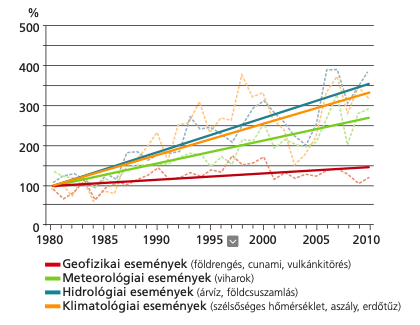 Hőmérséklet változás
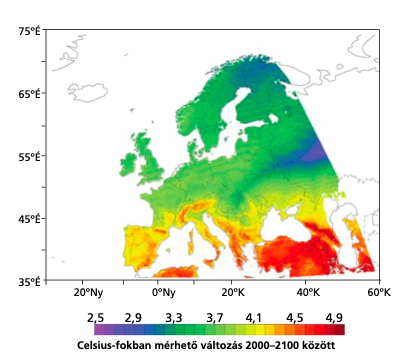 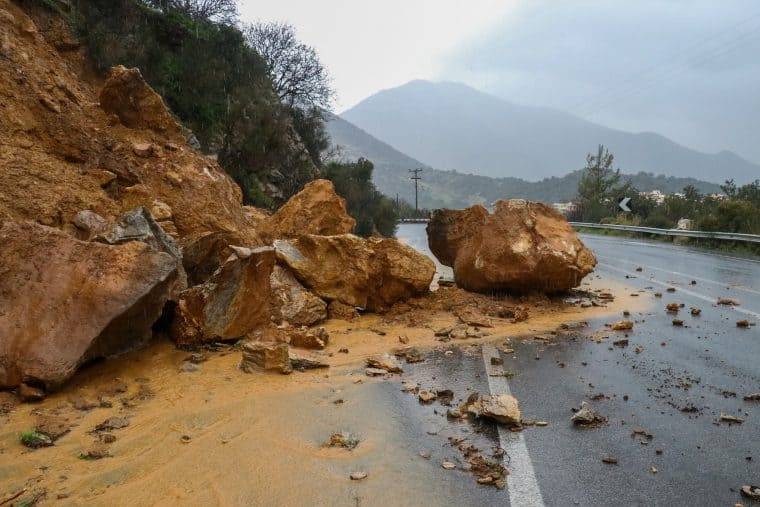 Hatalmas esőzések
hátterében a klímaváltozás áll
földcsuszamlásokat okozhat 	településeket temet maga alá
Árvíz
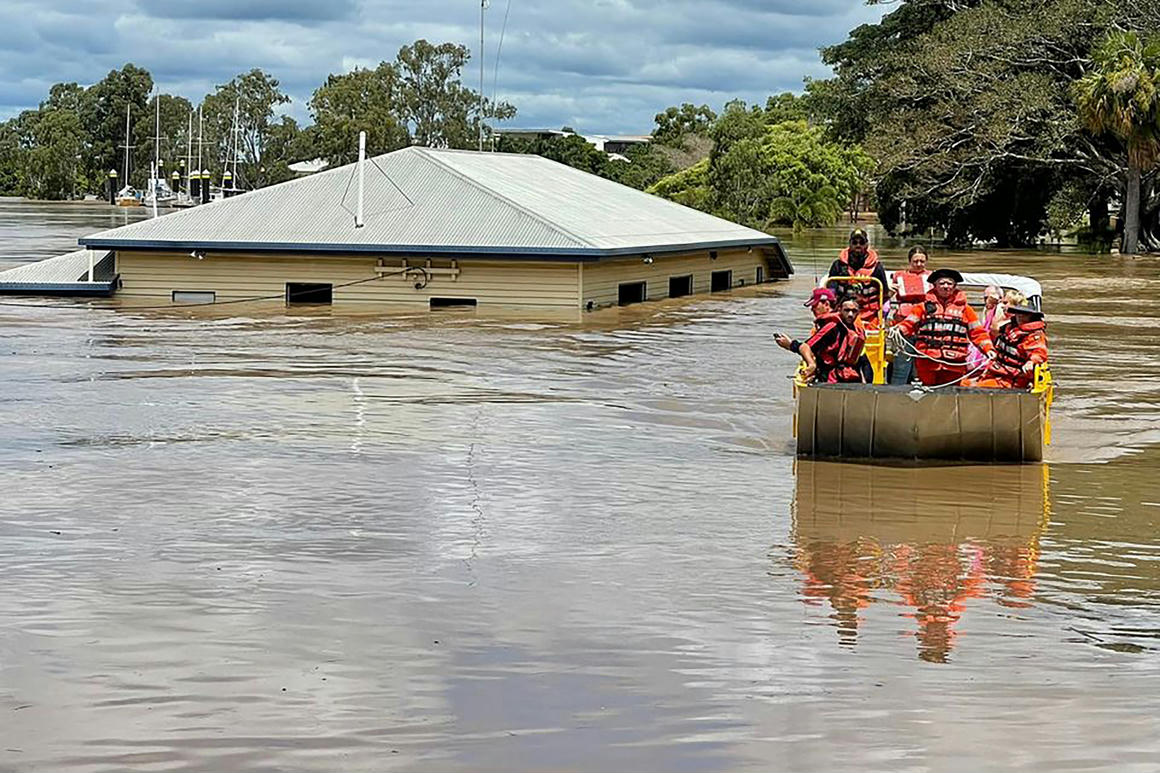 A folyó vízszintje hóolvadás, jégtorlódás vagy heves esőzések miatt megemelkedik, majd kilép a medréből és elárasztja a vidéket.
Víz alá kerülhetnek lakott települések, ipari és más objektumok, termőföldek.
Sérülhetnek a víz- , gáz-, villamos és hírközlő berendezések; fertőzés és járványveszély alakulhat ki.
Nagy európai árvizek
Az 1838-as pesti árvíz
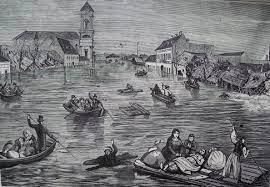 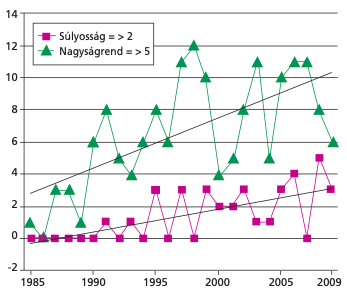 2006 – tavaszi ár a Dunán és a Tiszán
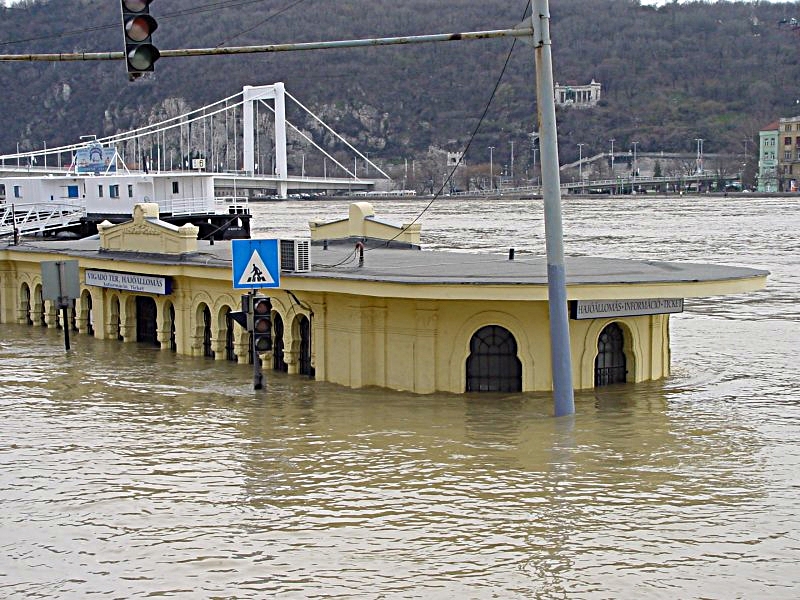 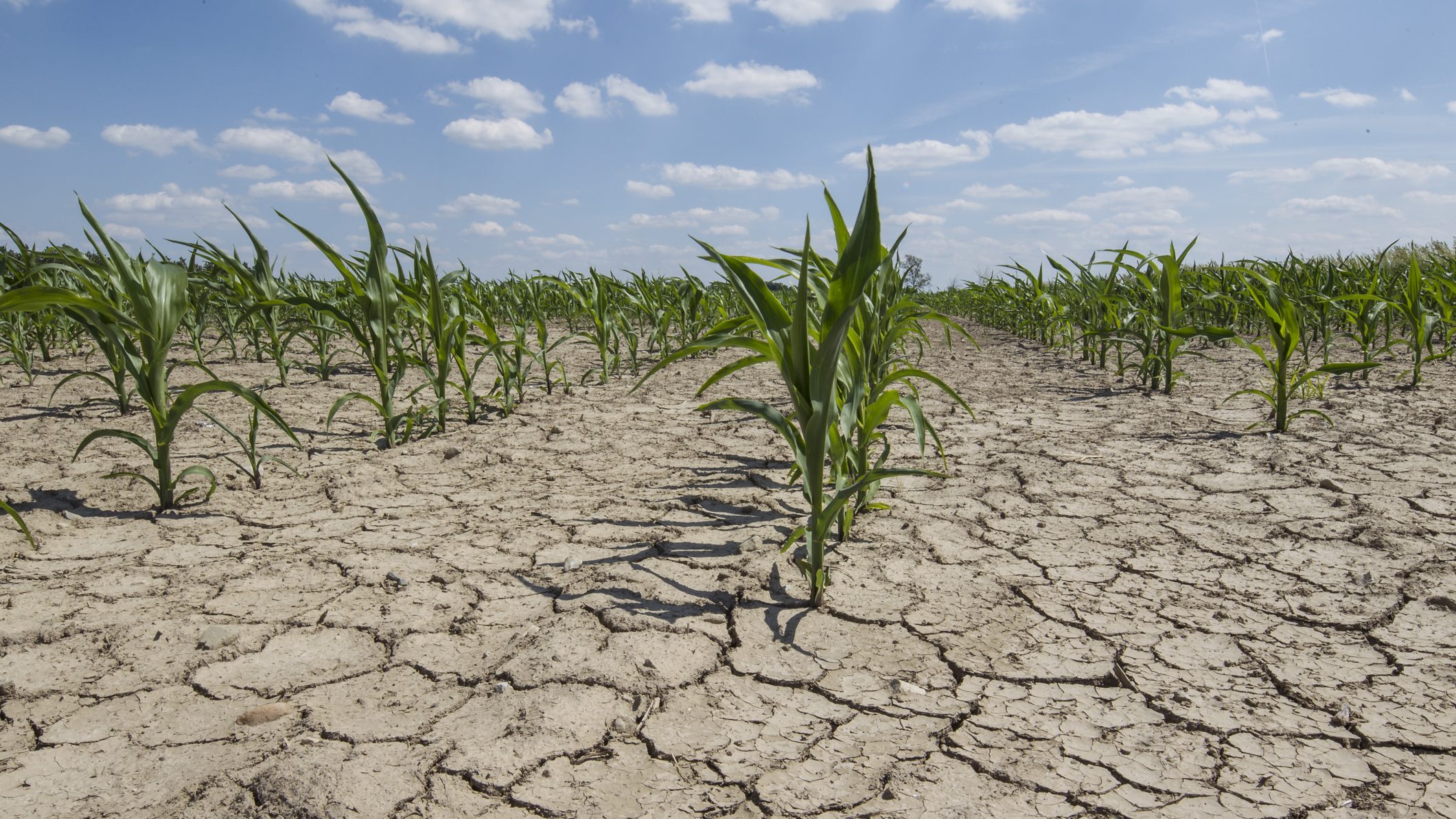 Aszály
Az aszály nagy hőséggel párosuló hosszan tartó csapadékhiány.
A szárazságot a globális légáramlás sajátosságai vagy emberi beavatkozások is okozhatják.
 Közvetlenül elsősorban a mezőgazdaságot sújtja.
Magyarország területének körülbelül 90%-a aszállyal veszélyeztetett .
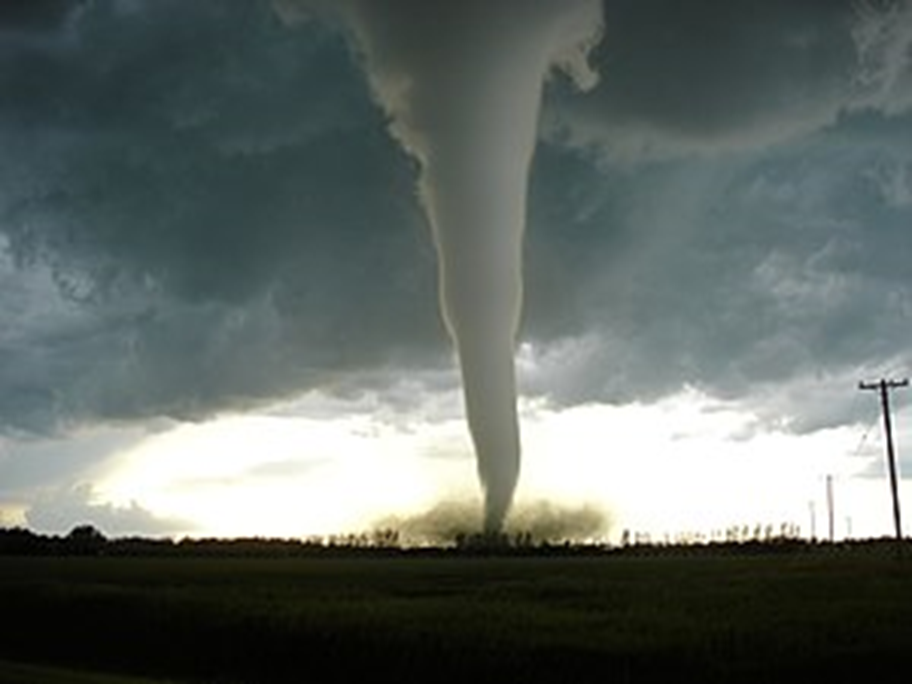 Szelek
Hurrikánok (trópusi vihar)
az óceánban alakul ki
a szél sebessége ritkán haladja meg 250 km/órát
akár hetekig is tarthatnak
Tornádók
a szárazföldön vagy a parthoz nagyon közel alakulnak ki
a szél sebessége akár elérheti az 500 km/órát
néhány percig tartanak
sokkal nehezebb előre jelezni
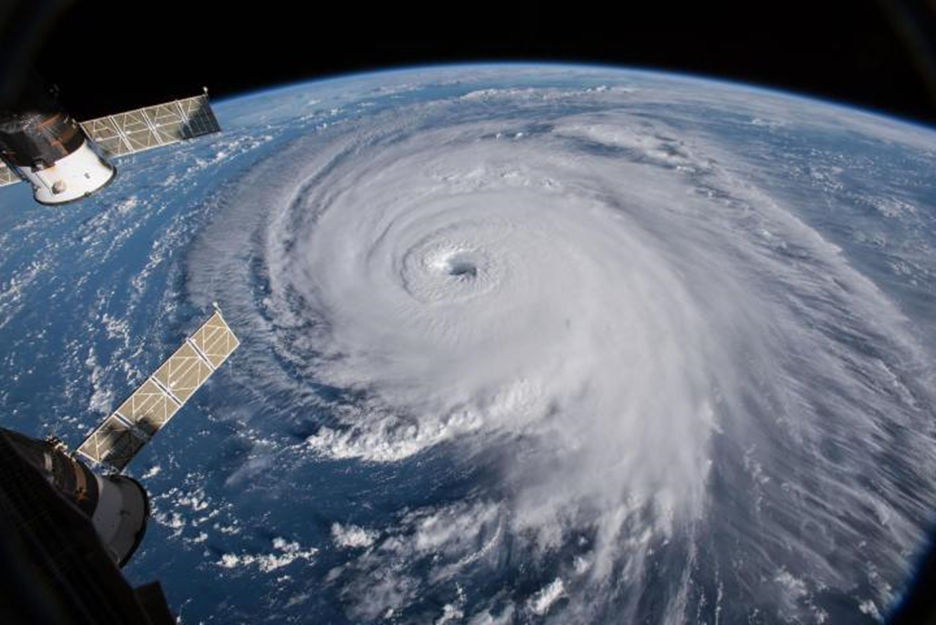 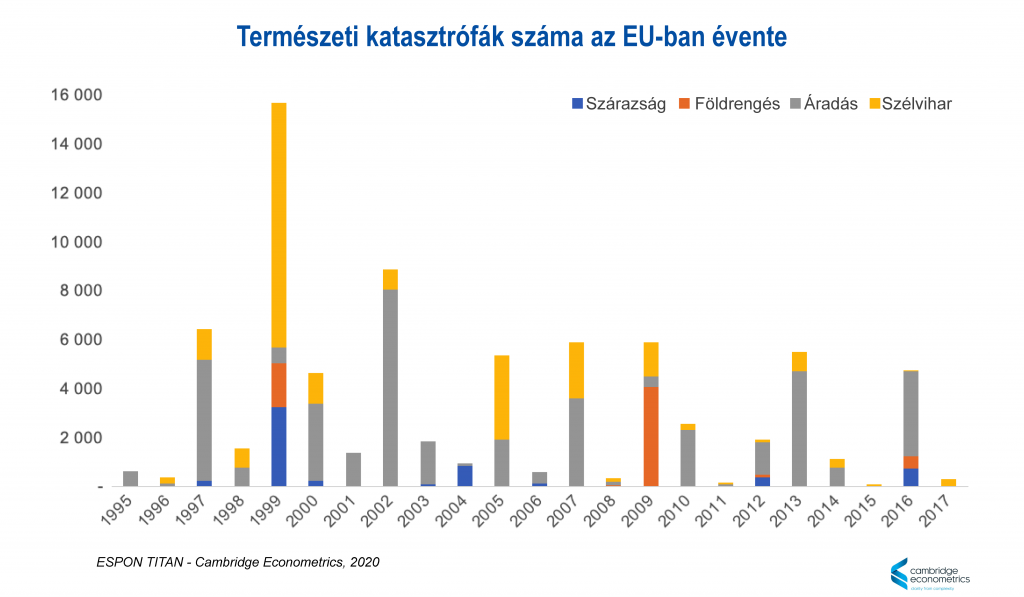 Források:
https://korkep.sk/cikkek/idojaras/2019/05/23/a-szakerto-szerint-ez-okozza-a-szelsoseges-idojarast/
Wikipédia
http://ecolounge.hu/
https://www.meteorologiaenred.com/hu/